Modals
David Zelený
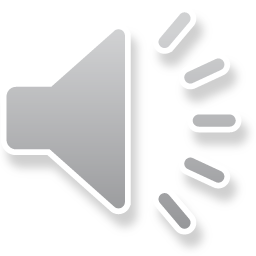 Present Modals
Have to vs Must

I have to do it = I must do it (almost)

I don’t have to do it ≠ I mustn’t do it
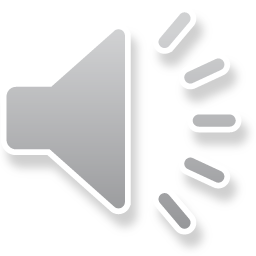 Present Modals
I don’t need to do it = I needn’t do it

I can go home now = I could go home now
                    (just politeness issues)

Probability: may, might, could
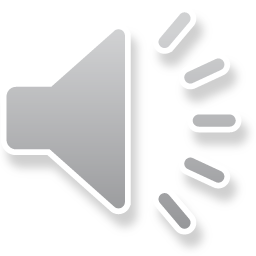 Past Modals
He must have done it. (100%)


Form: must + have + 3rd form


Opposite: He can’t have done it. (0%)
He mustn’t have done it - does not exist
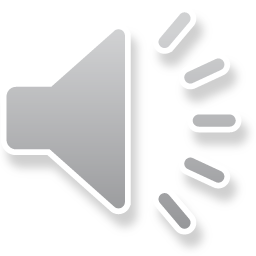 Past Modals – 50%
I may have done it.
He might have done it.
He could have done it.

Careful: He could have done it – probability
BUT: He could run fast – also past, but ability
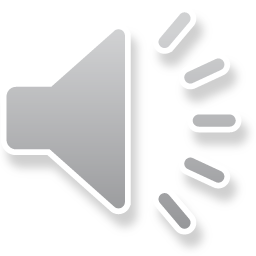 Past Modals - Need
I didn’t need to go to the bank
    = I did NOT go there, I stayed home
Also - I did not have to go to the bank – same meaning

BUT:
I needn’t have gone to the bank.
    = I went there, but it was closed for example
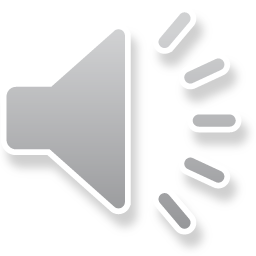